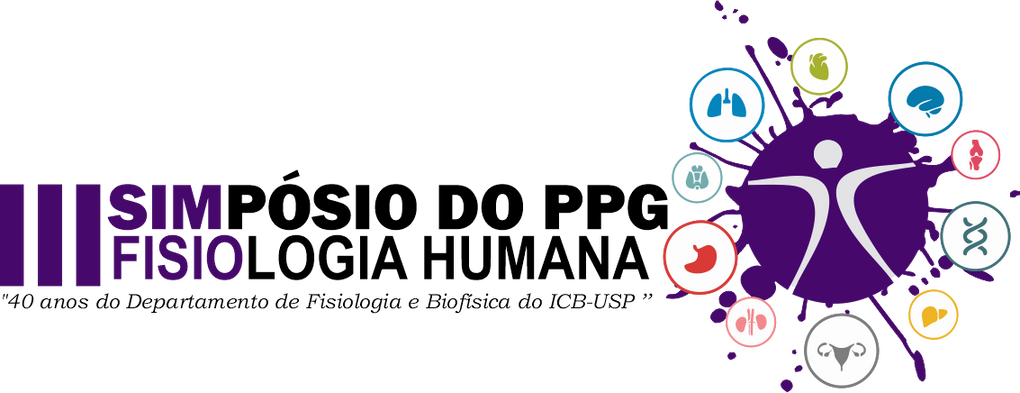 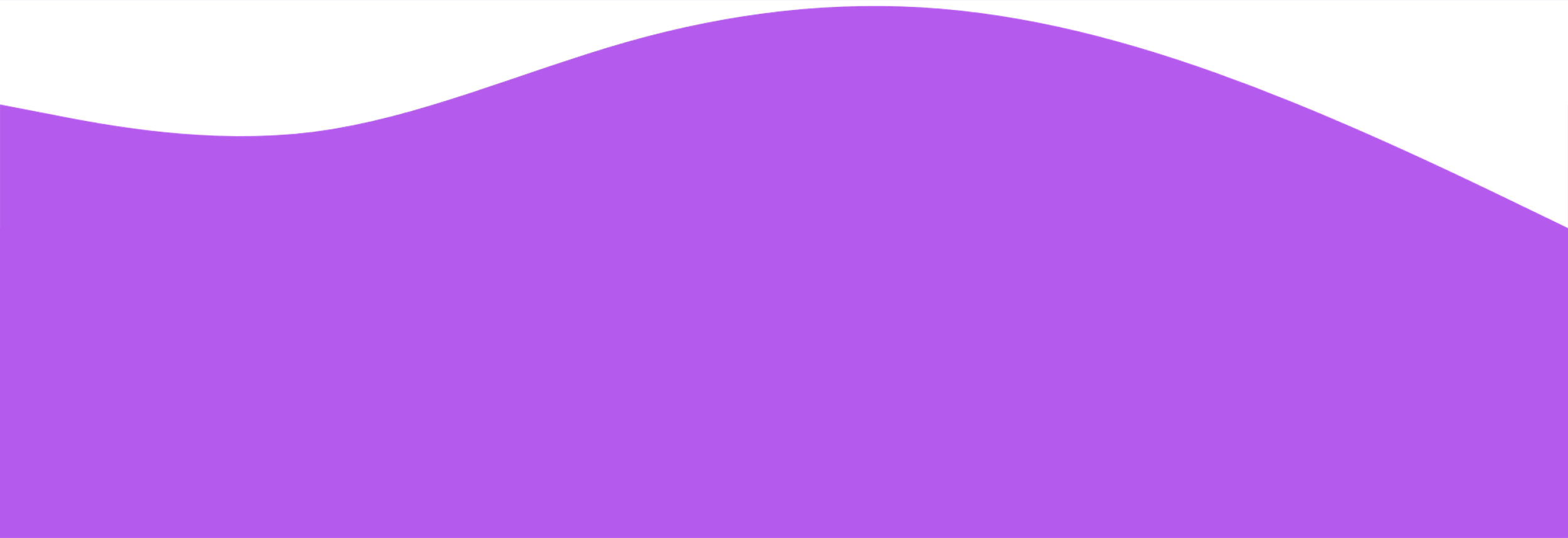 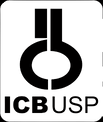 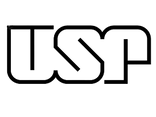 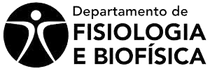 Preencher com Título, Autores, Filiação e E-mail
Coloque aqui uma foto do apresentador
(sugestão)
Coloque aqui as logos da sua instituição/ laboratório/ agências de fomento
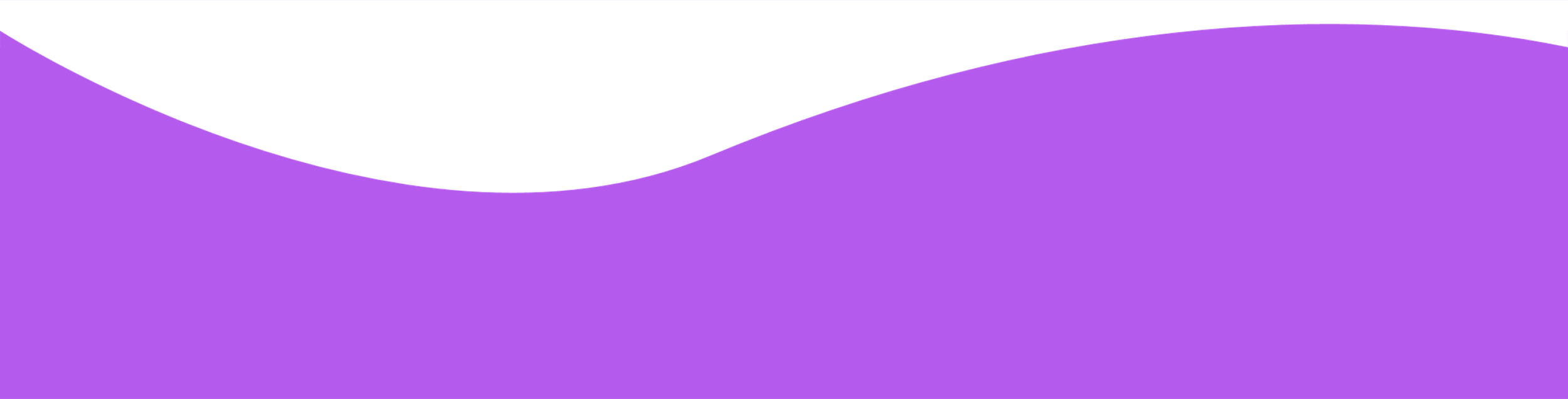